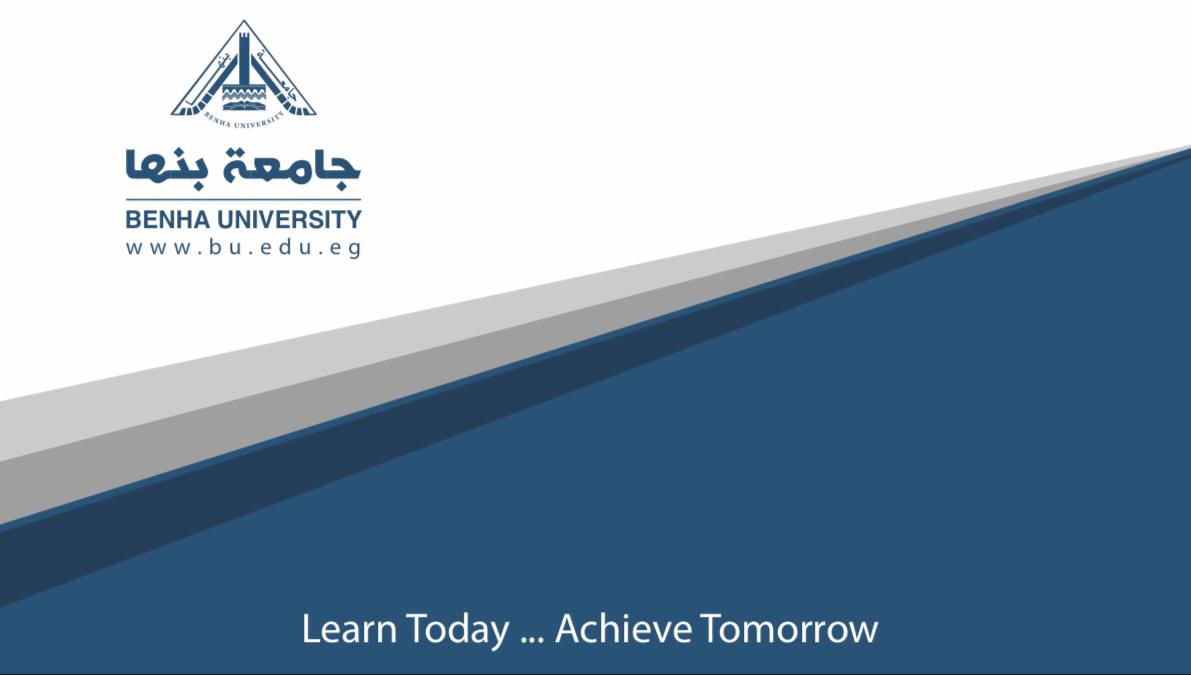 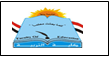 المصدر الوطن العربي 
 ا.د.م/ هبه صابر امين دسوقى
د/ اسلام صابر اميم دسوقى
كلية الاداب جامعة -بنها
د اسلام سلامه محمد اعداد /
كلية التربية 
شعبة تاريخ عام
الفرقة الثالثة
المحاضرة الخامسة
مادة جغرافية  الوطن العربي
تابع الزمن الجيولوجى الثانى فى الوطن العربي
انواع التكوينات الجيولوجية فى الزمن الثانى

تنقسم التكوينات الجيولوجية فى الزمن الثانى الى :-

تكوينات بحرية
تكوينات قارية
التكوينات البحرية.
تتألف هذه التكوينات من الحجر الجيري والطفل
غنى هذه التكوينات بالحفريات ذات الأصل البحري 
ترسبت فوق قاع بحر عميق، ثم ظهرت على السطح فى شكل هضاب  بعد تراجع مياه البحر 
بدأت عوامل التعرية في إزالة بعض من هذه الهضاب ذات الاصل البحرى.
تتمثل هذه التكوينات البحرية فى 
 في مصر وليبيا وتونس والجزائر والمغرب حيث تحتوي تلك تكوينات على رواسب الفوسفات .
غربي سوريا ولبنان وفلسطين والأردن وشرقي شبه الجزيرة العربية حيث تحتوي تلك التكوينات على مصايد البترول.
التكوينات القارية.
نتجت هذه التكوينات القارية عن تفتت الصخور النارية القديمة (الزمن الاركى) بفعل عمليات التجوية وعوامل التعرية وقد تم أرساب تلك الرواسب عند شواطئ البحر الكريتاسي غير العميق
 تتمثل تكوينات الرواسب القارية فى الحجر الرملي النوبي الذي ينتشر على نطاق واسع 
جنوب كل من مصر وليبيا والجزائر 
شمال السودان
شمالى السعودية وفلسطين ولبنان.
تتمثل القيمة الاقتصادية للحجر الرملي النوبي في أنه يشكل خزاناً ضخماً للمياه الجوفية، إلى جانب احتوائه على خامات الحديد.
د- تكوينات الحقب الجيولوجي الحديث
يتمثل الحقب الجيولوجي الحديث داخل الوطن العربي فى زمانين هما:
1 - الزمن الثالث : وينقسم الى:-
  عصر الأيوسين
تعرضت الأراضي العربية لحركة هبوط حادة مع بداية عصر الأيوسين- ثاني عصور الزمن الثالث وهذا ادى الى  طغيان مياه بحر  التيش  حيث غمرت مساحات واسعة من الوطن العربي وكان ذلك فى بداية العصر.
حدوث حركة رفع في نهاية عصر الإيوسين واستمرت ذلك خلال عصر الاوليجوسين مما ادى إلى انحسار مياه البحر.
ادى انحسار وتراجع مياه البحر الى ظهور تكوينات الإيوسين من الحجر الجيري والطفل في أماكن متعددة من الأراضي العربية ومنها
 هضبة المعازة فى الصحراء الشرقية
الهضبة الوسطى من الصحراء الغربية في مصر.
كما توجد في ليبيا وفي الأجزاء الشرقية والجنوبية من شبه الجزيرة
د- بلغ سمك تكوينات عصر الايوسين 700 متر، وهذا السمك الكبير يفسر ما يلى :- 
غني هذه التكوينات بحفريات الكائنات البحرية.
عمق مياه البحر الإيوسيني الكبير الذى غمرالأراضي العربية
طول الفترة الزمنية التي استغرقها الطوفان البحري الإيوسيني للأراضي العربية
عصري الميوسين والبليوسين
- غمرت مياه بحر التيش خلال عصري الميوسين والبليوسين مساحات واسعة من الأراضي العربية عدة مرات
ادى هذا الغمر البحرى إلى ظهور تكوينات العصرين ( الميوسين – البليوسين ) في 
  شمال غرب مصر (هضبة الدفة)
  النطاق الشمالي من ليبيا والجزائر
 جنوب موريتانيا
شمالي وشرقي الكويت 
شرقي السعودية.
2 - الزمن الرابع.
عصر البليستوسين
انحسرت مياه البحر خلال هذا الزمن عن الأراضي العربية
احسار المياه كان سببه تعرض يابس الوطن العربي  لحركة رفع ، فظهرت فوق سطح الماء معظم الأراضي العربية التي نعرفها اليوم.
الاحداث الجيولوجية فى البلايستوسين 
استمرار حركات الإلتواء والتصدع والثورانات البركانية مما ادى الى زيادة ارتفاع الجبال الإلتوائية
    زيادة عمق الأخاديد نتيجة لحركات التكتونية
انتشار الطفوح البركانية وخاصة في بلاد المغرب
تعرضت أجزاء كثيرة من الوطن العربي وهي الأجزاء الصحراوية اليوم لجو رطب وأمطار غزيرة وذلك في عصر البليستوسين الذي سمي بالعصر المطير
النتائج المترتبة على الاحداث الجيولوجية خلال عصر البلايستوسين :-
- نشاط دور المياه الجارية والتعرية الرياحية
-  قيام الأنهاروالرياح بنقل كميات هائلة من المفتتات وألقت بها في الأجزاء المنخفضة مشكلة الرواسب التالية:
 1 - الرواسب الفيضية في أودية الأنهار الكبرى مثل النيل ودجلة والفرات.
2 -  رواسب السهول الساحلية سواء كانت ذات أصل بحري فيضي مثل سهول المغرب وسوريا ولبنان وفلسطين.
 3 - الرواسب البحيرية مثل رواسب بحيرة السد القديمة في السودان، والرواسب البحيرية في وادي فيران في جنوب سيناء.
 4 - الرواسب الرملية التي تشكل بحار وحقول الرمال في الوطن العربي. مثل الربع الخالى – وبحر الرمال العظيم
5 -  الشعاب المرجانية على جانبي البحر الأحمر.
البقية فى المحاضره السادسة